TÝDEN 10
CFF II
‹#›
I. U doktora
bolet = to hurt/to pain
The verb “bolet” needs the accusative case. 
Co vás/tě bolí? = What is hurting you?
Bolí mě hlava. = My head hurts. 
Bolí mě ucho. = My ear hurts.
The painful part of the body is the subject of a sentence = it is in the nominative case (co, hlava, ucho).
The person/animal suffering from the pain, is the object of a sentence = it is in the accusative case (vás/tě, mě).
PERSONAL PRONOUNS IN THE ACCUSATIVE
JÁ: Bolí mě noha.
TY: Bolí tě hlava?
ON: Bolí ho ruka.
ONA: Bolí ji zub.
MY: Bolí nás nohy.
VY: Bolí vás břicho?
ONI: Bolí je oči.
*(yellow words: subject, green words: object)
ACCUSATIVE OBJECT-CENTERED EXPRESSIONS
To je Petr. Bolí ho zub. → Petra bolí zub. (Petr: nominative → Petra: accusative).
To je Lukáš. Bolí ho noha. → Lukáše bolí noha. (Lukáš → Lukáše).
To je Jana. Bolí ji hlava. → Janu bolí hlava. (Jana → Janu).
To je Lucie. Bolí ji ucho. → Lucii bolí ucho. (Lucie → Lucii).
To je tygr. Bolí ho zub. → Tygra bolí zub. (tygr → tygra).
To je kočka. Bolí ji noha. → Kočku bolí noha. (kočka → kočku).
To je pan Novák. Bolí ho břicho. → Pana Nováka bolí břicho. (pan Novák → pana Nováka).
To je paní Nová. Bolí ji rameno. → Paní Novou bolí rameno. (paní Nová → paní Novou).


*(yellow words: subject, green words: object)
BOLET - past tense
The “painful part” of the body is the subject of a sentence. Its grammatical gender affects the form of the verb in the past tense.



M: nos, prst, zub, kotník: Bolel ho nos/prst/zub/kotník. → BOLEL
F: hlava, lopatka, ruka, noha: Bolela ho hlava/lopatka/ruka/noha. → BOLELA
N: koleno, rameno, břicho, zápěstí: Bolelo ho koleno/rameno/břicho/zápěstí. → BOLELO
PL (M, F): ruce, nohy, zuby: Bolely ho ruce/nohy/zuby. → BOLELY
PL (N): záda, ramena, kolena: Bolela ho záda/ramena/kolena. → BOLELA
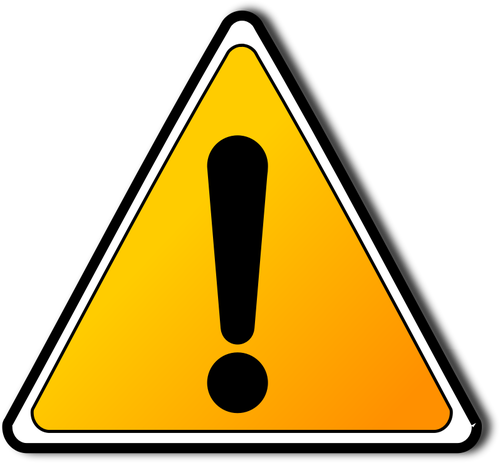 II. U doktora
být + dative + dobře/špatně = to feel well/not to feel well
This expression needs the dative case.
Co vám/ti je? = What’s wrong with you?
Je mi špatně. = I don’t feel well. 
Je mi dobře. = I feel well.
PERSONAL PRONOUNS IN THE DATIVE
JÁ: Je mi špatně.
TY: Jak ti je?
ON: Je mu dobře.
ONA: Je jí špatně.
MY: Je nám skvěle.
VY: Jak je vám?
ONI: Je jim moc špatně.
!!! PAST TENSE 
je → bylo
Včera mi bylo špatně.
Odpoledne mu nebylo dobře.
III. U doktora
MÍT + PROBLEM/DISEASE

MÍT RÝMU = to have a cold/runny nose
MÍT MIGRÉNU = to have a migraine
MÍT CHŘIPKU = to have the flu
MÍT PRŮJEM = to have diarrhea
MÍT HOREČKU = to have a fever
MÍT TEPLOTU = to have a temperature
MÍT DEPRESI = to have depression/to be depressed
MÍT ALERGII NA ... = to have an allergy to …
MÍT KAŠEL = to have a cough
MÍT DIABETES/CUKROVKU = to have diabetes
MÍT ZLOMENÝ (+ m) = to have a broken …: 
MÍT ZLOMENÝ NOS/PRST
MÍT ZLOMENOU (+ f) = to have a broken …: 
MÍT ZLOMENOU RUKU/NOHU
MÍT ZLOMENÉ (+ n) = to have a broken …:
 MÍT ZLOMENÉ SRDCE
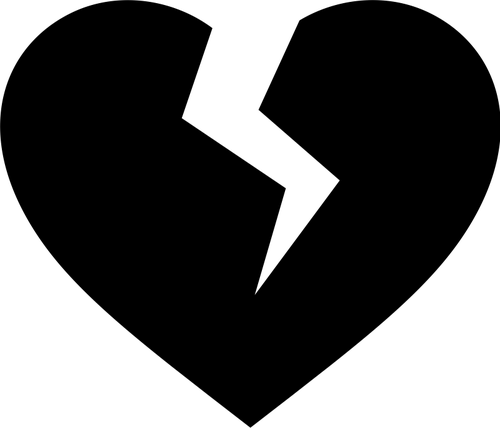 IV. U doktora
BOLET + acc

Bolí mě zub.
Petra bolí noha.
Bolelo jí ucho.
BÝT DOBŘE/ŠPATNĚ + dat

Jak je vám?
Je mi špatně.
Je jim dobře?
MÍT + DISEASE

Mám zlomený nos.
Petr měl chřipku.
Máš teplotu?
BÝT + ADJ

Jsem nemocný.
Jsi zdravá?
Jan byl nemocný.
Jsi unavený?
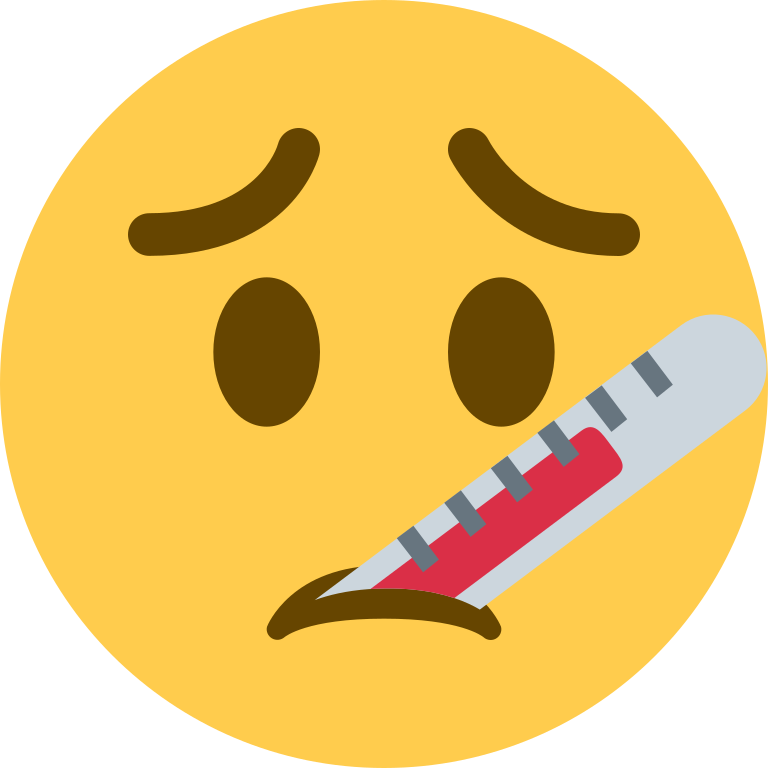 Doktor říká:
Otevřete ústa. 
Svlékněte se. 
Lehněte si. 

Jakou máte teplotu?
Bolí to tady?
Kde to bolí?
Co vás bolí?

Musíte jet do nemocnice.
Dostanete injekci.
Musíte ležet a hodně pít.
Budete brát tenhle lék jednou za osm hodin.
Tady je recept.
Víte, kde je lékárna?
Pacient říká:
Chtěl/a bych se objednat. 
Mám teplotu 37,5.
Mám horečku. 
Jsem pořád unavený.
Bolí mě v krku.
Mám kašel.
Je mi špatně.
Potřebuju předepsat léky.
Potřebuju recept.